ЛЕКЦІЯ 2. Ціна в системі ринкових характеристик товару
ПЛАН
1. Сутність, принципи цінової політики. Види цін. Методологія ціноутворення 
2. Чинники, що впливають на цінову політику 
3. Цінові стратегії та їхня характеристика 
4. Методи ціноутворення
1. Сутність, принципи цінової політики. Види цін. Методологія ціноутворення
Цінова політика – це поведінкова філософія або загальні принципи діяльності, яких фірма збирається притримуватися в сфері встановлення цін на свої товари або послуги. Маркетингова цінова політика включає: 
1) формування ціни за допомогою певного методу ціноутворення; 
2) керування цінами за допомогою певної політики залежно від кон’юнктури ринку. 
Ціна – єдиний елемент маркетингового комплексу, що відноситься до доходу, всі інші відносяться до витрат. 
У вузькому розумінні ціна – це кількість грошей, затребуваних за продукт або послугу. 
У широкому розумінні ціна – це сума тих цінностей, що споживач віддає в обмін на право володіти або використовувати товар чи послугу. 
Ціна виконує п’ять основних функцій: 
- обліково-вимірювальну; 
- стимулюючу; 
- розподільчу; 
- збалансованості попиту та пропозиції; 
- раціонального розміщення виробництва.
Види цін 
За ступенем матеріальності продукту, який пропонується, виділяють: 
- ціни на матеріальну продукцію;
ціни на послуги. 
За обслуговуванням галузей економіки: 
1. Оптові ціни на продукцію: оптові ціни підприємств; трансферна ціна; оптові ціни промисловості (відпускні). 
2. Закупівельні ціни – ціни, які встановлюються на сільськогосподарську продукцію, яка купляється у сільськогосподарських виробників. 
3. Ціни на будівельну продукцію: кошторисна вартість – гранична вартість затрат на вартість кожного окремого об’єкту; прейскурантна вартість – усереднена вартість одиниці кінцевої продукції типового будівельного об’єкта (наприклад, вартість 1м2 будівництва). 
4. Ціна промисловості – ціна, за якою реалізується або закупляється продукція промислових підприємств незалежно від форми власності: оптова ціна промислового підприємства – ціна виробника продукції, за якою він реалізує продукцію споживачам – іншим підприємствам і організаціями, а також торговим підприємствам; оптова ціна збутового підприємства – ціна, яка встановлюється торговими підприємства для подальшої реалізації продукції посередникам або підприємствам для виробничого використання
5. Транспортні тарифи – тарифи вантажного і пасажирського транспорту – плата за переміщення вантажів і пасажирів, яку отримують перевізники від відправників вантажів і пасажирів: 
– тарифи залізничного транспорту; 
– тарифи морського транспорту; 
– тарифи річкового транспорту; 
– тарифи автотранспорту; 
– тарифи на повітряні перевезення. 
6. Роздрібні ціни 
– комерційна ціна; 
– аукціонна ціна. 
7. Тарифи й платні послуги населенню 
8. Тарифи на тепло- і енергоспоживання 
9. Надбавки, знижки в сфері обігу 
10. Ціни, які обслуговують зовнішньоторговельний оборот – формуються, як правило, на основі цін на основних світових товарних ринках. 
11. Ціни, що використовуються в обліку і статистиці – агреговані, узагальнені ціни, які дозволяють виявити і аналізувати тенденції у динаміці цін: індекси цін; поточні ціни; середні ціни; співставні ціни; незмінні ціни.
У залежності від терміну узгодження: 
– тверда (стабільна, фіксована, гарантована) ціна, яка встановлюється у момент підписання контракту, не підлягає зміні протягом всього терміну його дії і не залежить від термінів і порядку поставки товарної партії; 
– рухлива (плаваюча) – зафіксована при підписанні контракту ціна, яка може бути переглянута в майбутньому, якщо ринкова ціна даного товару до моменту його поставки зміниться;
– «ковзаюча» (гнучка) ціна – вираховується в момент виконання контракту шляхом перегляду договірної (початкової) ціни із врахуванням змін у витратах виробництва, які відбулися протягом виконання контракту.
Види договірних цін: 
- фіксована ціна – незмінна ціна протягом всього періоду виконання контракту; 
- динамічна ціна – змінюється у залежності від зміни собівартості і обсягів робіт. 
У залежності від ступеня участі держави у встановлені ціни: 
- вільна ціна – ціна, яка вільно встановлюється на ринку під впливом кон’юнктури незалежно будь-якого впливу державних органів. Держава може впливати на її рівень лише шляхом впливу на кон’юнктуру ринку; 
- регульована ціна – ціна, яка встановлюється під впливом попиту і пропозиції, але на неї є вплив державних органів; 
- фіксована ціна – ціна, яка встановлюється державними органами і яку підприємство не має право змінювати. Переважно фіксується верхня або нижня ціна.
Як показники кон’юнктури, виділяють такі види цін: 
- абсолютні – характеризують рівень і зміни цін у грошовому вираженні на конкретні вироби; 
- відносні – характеризують, які змінюються ціни з часом (індекси). 

Принципи ціноутворення: 
– цілеспрямованість – відповідність цінових рішень досягненню поставлених фірмою цілей; 
– всесторонність врахування маркетингової інформації (про споживачів, про власні затрати, про ціни конкурентів і їх цінову політику, про державну політику регулювання цін тощо); 
– комплексність – розгляд цінової політики у невідривному паралельному зв’язку із іншими елементами маркетингу-мікс – товарною, збутовою, комунікаційною і сервісною політикою; 
– скоординованість – поєднання цінових рішень, що приймаються, із рішеннями у сфері збуту, комунікацій і сервісу; 
– системність – розгляд цін та інших інструментів маркетингу як елементів, які викликають ефект синергії від їх використання; 
– послідовність процесу встановлення цін; 
– гнучкість – готовність до перегляду своїх позицій у випадку необхідності.
Механізм ціноутворення виявляється через динаміку цін, що формується під впливом двох найважливіших чинників: стратегічного і тактичного. 
Стратегічний чинник полягає у тому, що ціни утворюються на основі вартості товарів і постійно відбуваються коливання навколо вартості.
Тактичний виражається в тому, що ціни на конкретні товари формуються під впливом кон’юнктури ринку. 

Методологія ціноутворення – це процес формування рівнів, структури, динаміки цін і початкової ціни з метою забезпечення суспільного відтворення тими темпами й пропорціями, які відповідають вимогам законів розвитку економіки в кожному конкретному періоді. 
Існують три основні групи цілей ціноутворення: 
1. Орієнтовані на прибуток: максимізація прибутку; отримання задовільного (цільового) прибутку; досягнення заданої віддачі на інвестований капітал. 
2. Орієнтовані на збут: максимізація виручки; збільшення частки ринку. 
3. Пов’язані з конкуренцією: стабілізація цін; позиціонування товару стосовно конкурентів.
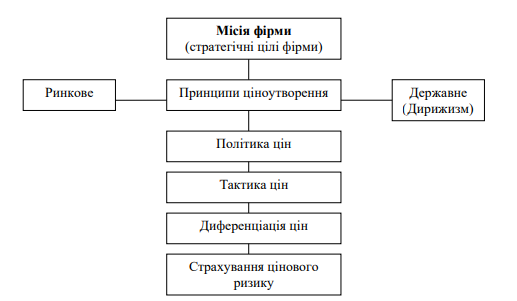 Рис. 2.1. Методологія ціноутворення
Виділяють два типи ціноутворення: 
- ринкове; 
- адміністративне (державне). 
Характеристики ринкового механізму ціноутворення: 
1. Ринкове ціноутворення базується на приватній власності, свободі вибору і конкуренції. 
2. У ринковій економіці ціни виконують функції передачі інформації, стимулювання до застосування найбільш економічних методів виробництва, розподілу.
3. Існує інформованість про ціни. 
4. Відсутність цінової дискримінації. 
5. Відсутність перешкод переливу капіталу. 
Адміністративне ціноутворення має такі ознаки: 
1. Повний монополізм або командна економіка, що опирається на суспільну власність на засоби виробництва, регулювання цін державою, монополізм виробництва. Рівень регулювання цін – 100 %. 
2. Змішана економіка, що припускає сполучення ринкового й державного механізму регулювання процесу ціноутворення. 
Політика цін – це система стандартних правил визначення цін для типових угод продажу товарів фірми. 
Тактика цін – це набір конкретних практичних заходів щодо керування ціною на продукцію фірми, які використовують для вирішення поставлених перед фірмою завдань.
Диференціація цін – це система методів адаптації ціни до умов ринку. 
Страхування цінового ризику – система способів обліку в ціні непередбачених обставин. 
Встановлення ціни на новий товар здійснюється у декілька етапів: 
• визначення цілей ціноутворення; 
• аналіз факторів, що впливають на цінову політику підприємства; 
• вибір цінової стратегії; 
• вибір моделі і методу ціноутворення; 
• розрахунок ціни. 
Розрізняють активну і пасивну політику цін підприємств. 
При активній політиці цін підприємство намагається, використовуючи свою ціну, реалізувати всі ринкові можливості і гнучко реагувати на зміну цін конкурентів.
При пасивній політиці цін ціна не є важливою частиною маркетингу підприємства. Підприємство побоюється реакції конкурентів на свою зміну цін, тому у відношенні цін іде винятково за ціновим лідером.
2. Чинники, що впливають на цінову політику
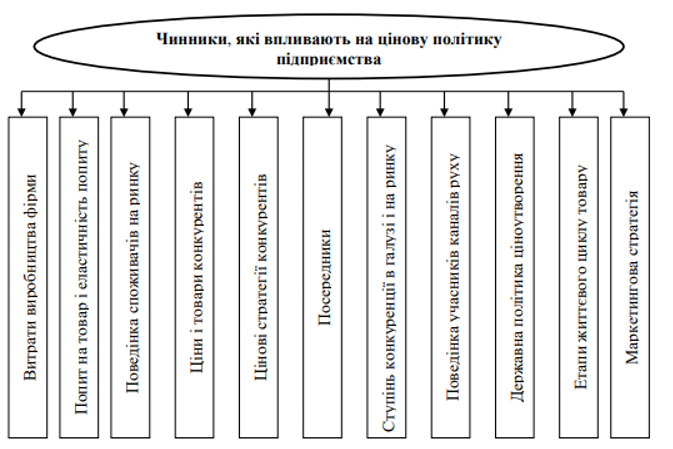 Витрати виробництва фірми 
Фірма завжди прагне встановити на товар ціну, яка повністю покриває усі її витрати на виробництво і збут, а також дає можливість отримати справедливу норму прибутку. Коли ж ці витрати не покриваються, подальша комерційна діяльність втрачає сенс. 
Важливе значення при аналізі витрат має їх поділ на постійні і змінні. 
Постійні витрати фірми за певний період (рік, квартал, місяць) при даних виробничих потужностях не змінюються із збільшенням обсягів виробництва і збуту продукції. 
Змінні витрати навпаки – безпосередньо залежать від обсягів виробництва. 
Собівартість продукції визначається:
S=V+F/N,						(2.1)
де V – змінні витрати на одиницю продукції; F – постійні витрати; N – кількість одиниць продукції.
Для обґрунтованого визначення рівня ціни на товар доцільно проаналізувати, як змінюються витрати залежно від обсягу його виробництва. 
Сума постійних і змінних витрат на виробництво і збут товару визначає нижню межу ціни на нього.
Попит на товар і еластичність попиту 
При визначенні вихідної ціни на товар важливо встановити взаємозв’язок між ціною і попитом на товар то визначити цінову еластичність попиту. 
Цінова еластичність попиту характеризує чутливість споживачів до змін ціни з огляду на кількість товарів, яку вони купують. Її визначають відношенням зміни величини попиту (обсягу збуту) до зміни ціни (у відсотках). 
Аналіз цін і товарів конкурентів 
Хоча максимально ціну на товар визначає попит на товар, а мінімальну – витрати, орієнтиром для встановлення конкретного значення ціни товару в певний період є ціни конкурентів. Фірма, фактично, користується ціною для позиціонування свого товару відносно товарів конкурентів. 
Діапазон можливої ціни – ціна між собівартістю і ціною попиту.
3. Цінові стратегії та їх характеристика
Цінова стратегія – це напрям дій фірми щодо ціноутворення з метою досягнення визначених цілей у конкретній ринковій ситуації протягом конкретного періоду.
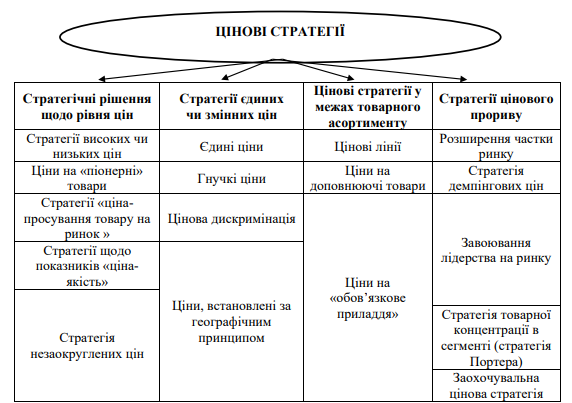 1. Стратегічні рішення щодо рівня цін 
Виділяють два принципово відмінні типи стратегій щодо цінового рівня: 
- стратегія високих цін; 
- стратегія низьких цін. 
Вибираючи відповідну стратегію, враховують цілі цінової політики фірми, а також психологію ціносприйняття. 
Високі, «престижні» ціни асоціюються у споживачів із високою якістю товарів, що зумовлена використанням коштовних матеріалів, ретельним виготовленням, суворим контролем, а також високим рівнем сервісу. Висока ціна, відіграючи роль індикатора якості, має найбільший вплив при купівлі складних і цінних товарів. 
Низькі ціни, привабливі для значної частини ринку, дають змогу збільшувати обсяги продажу товарів, вести активну цінову конкурентну боротьбу. 
При встановленні ціни на принципово нові, «піонерні» товари, захищені патентом, ці дві альтернативні стратегії проявляються найяскравіше і мають свої назви:
стратегія «зняття вершків»; 
- стратегія «проникнення на ринок».
При використання стратегії «зняття вершків» фірма спочатку встановлює на свій товар високу престижну ціну, яка робить його досяжним лише для верхніх ешелонів ринку. Після уповільнення першої хвилі збуту ціни поетапно знижують, що дає змогу поступово залучати до купівлі товару дедалі більше ринкових сегментів. 
Деякі фірми ефективно використовують стратегію «проникнення на ринок», відразу встановлюючи на свою новину відносно низьку ціну, сподіваючись у такий спосіб залучити велику кількість споживачів та захопити значну частку ринку. 
Також у виведенні товару на ринок часто застосовують змішані маркетингові стратегії у співвідношенні «ціна-просування товару на ринок». 
Особливості стратегії «ціна-просування товару на ринок»
Стосовно цін на нові товари-імітатори, аналоги яких уже існують на ринку, можуть бути використані різні стратегії відносно показників «ціна-якість» з урахуванням кон’юнктури конкретного ринку 
Стратегії вибору комбінацій показників «ціна-якість товару»
2. Стратегії єдиних чи перемінних цін 

При використанні стратегії єдиних цін (стратегія рекомендованих цін) фірма встановлює однакову ціну для усіх споживачів, які хотіли б придбати товар чи послугу за аналогічних умов. Ціна може змінюватися залежно від рівня сервісу, кількості придбаного товару чи надання кредиту, однак воно єдина для усіх споживачів при однаковому поєднанні товарів і послуг. 

1. Стратегія гнучких цін. Реалізується під впливом певних чинників, які зумовлюють необхідність у згладжуванні коливань попиту.

2. Стратегія дискримінаційних цін має місце, якщо фірма при незмінних витратах продає товар за двома чи більше різними цінами. 

3. Ціни, встановлені за географічним принципом (зональні ціни). Використовуються у випадку суттєвих коливань вартості транспортних витрат залежно від розміщення клієнтів.
Поширеною є практика «франкування цін», яка охоплює різні варіанти зарахування транспортних витрат до ціни товару. 
3.1. Ціна «франко-завод» – відпускна ціна виробника, при якій покупець оплачую усі витрати, пов’язані із доставкою. 
3.2. Ціна «франко-перевізник» включає витрати на доставку товару перевізнику, названому покупцем. 
3.3. Ціна «франко-кордон» містить у собі усі витрати, пов’язані із доставкою товару до кордону між державами. 
3.4. Ціна «франко-склад споживача» включає витрати на доставку продукції на склад покупця. 

3. Цінові стратегії у межах товарного асортименту 
Особливість цих стратегій полягає у тому, що при розробці цінової стратегії для окремого товару необхідно враховувати цінові стратегії на інші товари в межах товарного асортименту підприємства. 
1. Стратегія ступеневої диференціації 
2. Стратегія ціноутворення на доповнюючі товари. 
3. Стратегія ціноутворення на «обов’язкове приладдя».
4. Стратегії цінового прориву 
Сутність стратегії полягає у встановленні цін на більш низькому рівні, ніж, на думку більшості споживачів, заслуговує товар з даною економічною цінністю, і одержання прибутку за рахунок збільшення обсягів продажу і захопленої частки ринку. При цьому ціна низька лише стосовно економічної цінності товару, а не стосовно вартості виробництва. 

Різновиди стратегії прориву: 
1. Розширення частки ринку. 
2. Стратегія демпінгових цін – встановлюються ринкові ціни, свідомо занижені підприємством у порівняні із сформованим ринковим рівнем цін із метою одержання великих переваг відносно своїх конкурентів.
3. Завоювання лідерства на ринку. 
4. Стратегія товарної концентрації в сегменті (Стратегія Портера). 
5. Заохочувальна цінова стратегія
4. Методи ціноутворення 
Групування методів ціноутворення здійснюється за такими критеріями: 
1. Витратні методи. 
2. Ринкові методи. 

1. Витратні методи. Полягають у встановлені ціни шляхом додавання до витрат або собівартості їхнього виробництва якоїсь конкретної величини. 
Сюди відносять: 
1. «Витрати плюс».
2. Досвідної кривої. 
3. Метод аналізу точки беззбитковості та забезпечення цільового прибутку.

Переваги витратних методів:
1. Продавці знають про витрати більше, ніж про попит товару на ринку. Прив’язуючи ціну до витрат, продавець спрощує для себе завдання ціноутворення. 
2. Якщо метод використовується більшістю фірм, їх ціни аналогічні і цінова конкуренція мінімальна. 
3. Група методів справедлива і для суб’єктів купівлі-продажу, тому що легко піддається аналізу і контролю.
Недоліки витратних методів: 
1. Ціна не відображає весь рівень цінності для кінцевого споживача. 
2. Не приймається до уваги ринкова ситуація із задоволення попиту. У випадку, якщо рівень вихідної ціни надто високий, товар може не продаватися. 
3. Ігнорується вплив цін конкурентів на аналогічний товар. 
Ціноутворення за принципом «витрати плюс». 
Сутність методу полягає в нарахуванні певної націнки до витрат. При плануванні ціни передбачається завантаження виробничих потужностей на рівні 75–80 % з метою створення резерву на зміну кон’юнктури. 
Способи розрахунку ціни: 
Витрати плюс прибуток.
Витрати плюс відсоток від витрат. 
Витрати плюс фіксована винагорода. 
Ціноутворення за методом досвідної кривої передбачає врахування змін витрат на виробництво (продаж) продукції, пов’язаних із доданої вартістю (затрат праці). Якщо продукція є трудомісткою, зі зростанням досвіду фірми і обсягів робіт витрати зростають.
Ціноутворення з використанням методу аналізу точки беззбитковості та забезпечення цільового прибутку, полягає у визначенні точки беззбитковості. 
Під точкою беззбитковості розуміють такі обсяг продажів і обсяг виробництва, які забезпечують продавцю компенсацію витрат і нульовий прибуток чи беззбитковість.
2. Ринкові методи. Такі методи розраховують ціну орієнтуючись на попит, рівень конкуренції, сприйняту цінність товару. 
Тобто, залежно від напрямку орієнтації розрізняють ринкові методи поділяють на дві групи:
а) методи з орієнтацією на покупців, які, в свою чергу, поділяються також на дві групи: 
- методи на основі сприйняття цінності товару: (розрахунку економічної цінності товару; оцінки максимально прийнятної ціни); 
- методи з орієнтацією на попит. 
б) методи з орієнтацією на конкурентів: слідування за ринковими цінами; слідування за лідером; змагання.
Метод розрахунку економічної цінності товару. В процесі розрахунку ціни проводять маркетингове дослідження у формі опитування покупців. Респондентів спочатку опитують відносно ключових характеристик споживчої вартості товару. Далі вони дають абсолютну оцінку характеристикам за бальною системою. При цьому, кожній із характеристик присвоюють певну значимість. Їх сума повинна дорівнювати 1.
Метод оцінки максимально прийнятної ціни. При розрахунку ціни згідно із таким методом порівнюють різні ступені задоволеності та витрат, що пов’язані з використанням товару. Мотивом купівлі є отримання вигоди та користі від товару, які повинні бути більшими за його ціну.
Методи з орієнтацією на попит. Розрахунок ціни базується на врахуванні цінової чутливості покупців, тобто з урахуванням коефіцієнту цінової еластичності попиту. 
Метод слідування за ринковими цінами. Продавець встановлює ціни на рівні середньоринкової ціни. Використовується, найчастіше, на ринках однорідних товарів: цемент, цукор тощо.
Метод слідування за лідером. Продавець встановлює ціни, орієнтуючись на рівень цін продавця, що має найбільшу ринкову частку – лідера галузі за рівнем продажів. Цей лідер формує ціни на найвигіднішому для себе рівні. Інші продавці, що слідують за лідером у формуванні цінової політики, вимушені тримати ціни на його рівні. 
Метод змагання. Продавець встановлює ціну в процесі змагання з конкурентами за отримання контракту. Змагання проявляється у двох формах: 
1) тендер (закриті торги) – ініціатором є покупець, який ставить за мету встановлення мінімальної ціни. Покупець оголошує серед продавців конкурс на закупку товару і визначає умови перемоги. Цінові пропозиції подаються на умовах комерційної таємниці. Оскільки здобувачі контракту не знають цінових пропозицій конкурентів, то контракт отримує той, хто запропонує найнижчу ціну; 
2) аукціон (відкриті торги) – ініціатором є продавець, який ставить за мету встановлення максимальної ціни. Сукупність покупців, реально чи віртуально присутніх на продажу, змагаються за право купівлі товару. Цінові пропозиції подаються відкрито, у присутності конкурентів. Товар отримує той, хто запропонує найвищу ціну.
ДЯКУЮ ЗА УВАГУ!!!